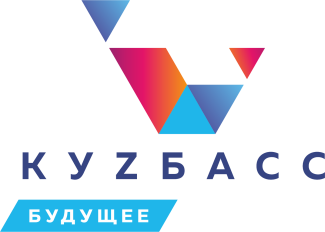 ОСНОВНАЯ ОБРАЗОВАТЕЛЬНАЯ ПРОГРАММА
ФГОС НОО-2021
ФГОС ООО-2021
ЦЕЛЕВОЙ РАЗДЕЛ  
СОДЕРЖАТЕЛЬНЫЙ РАЗДЕЛ
ОРГАНИЗАЦИОННЫЙ РАЗДЕЛ
РАБОЧИЕ ПРОГРАММЫ НА УРОВЕНЬ
РАБОТА УЧИТЕЛЕЙ с КОНСТРУКТОРОМ ПРОГРАММ
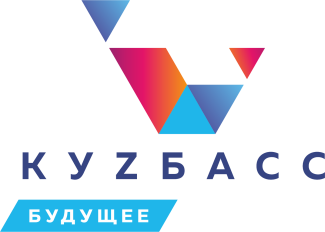 ОСНОВНАЯ ОБРАЗОВАТЕЛЬНАЯ ПРОГРАММА
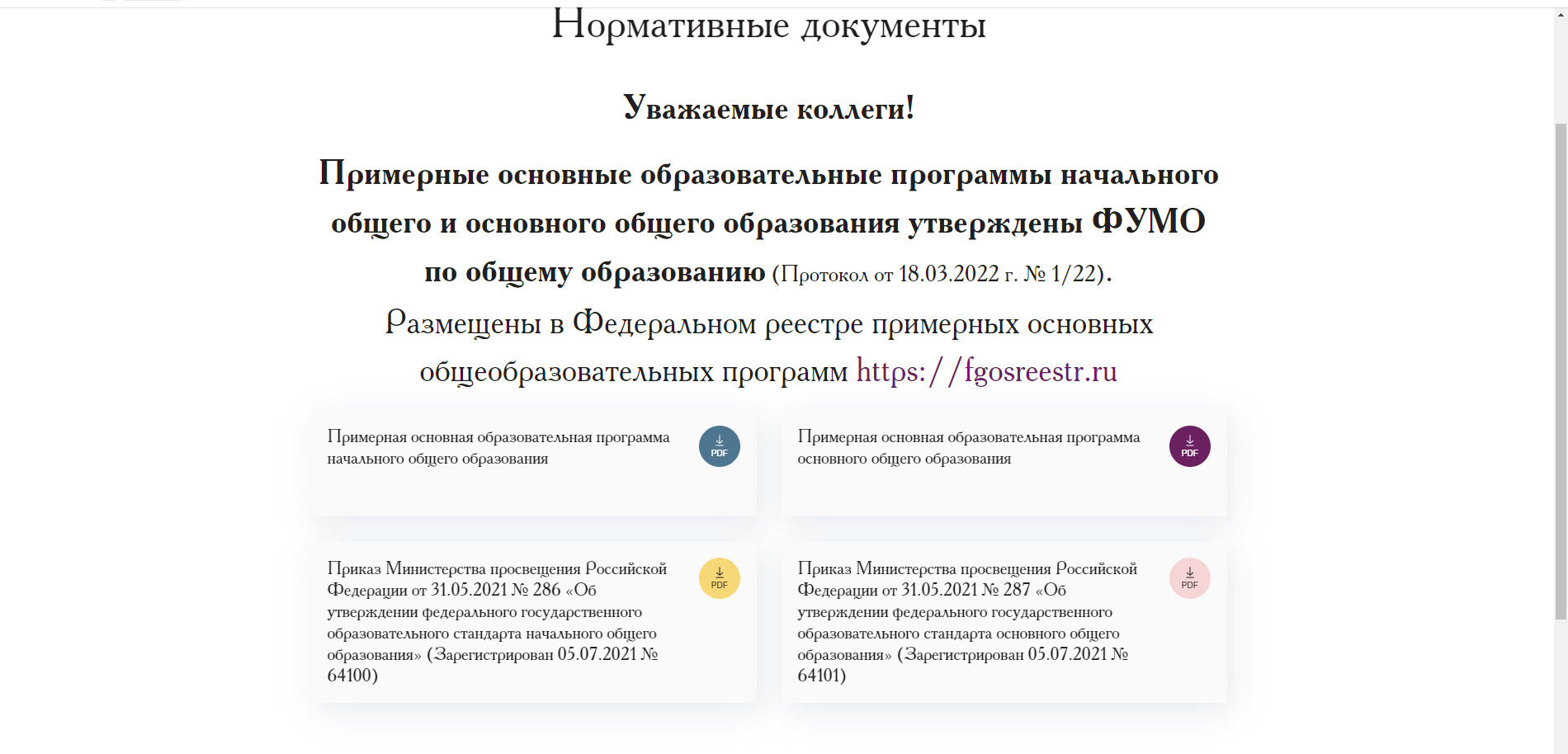 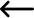 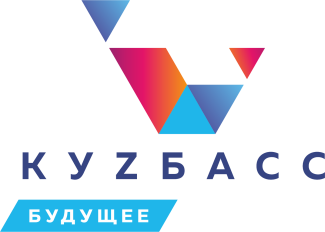 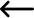 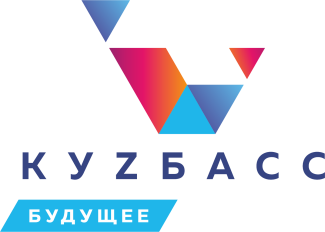 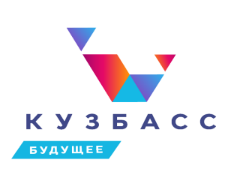 ПОЛУЧЕНИЕ ИНФОРМАЦИИ НА САЙТЕ HTTPS://EDSOO.RU/«ЕДИНОЕ СОДЕРЖАНИЕ ОБЩЕГО ОБРАЗОВАНИЯ»
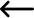 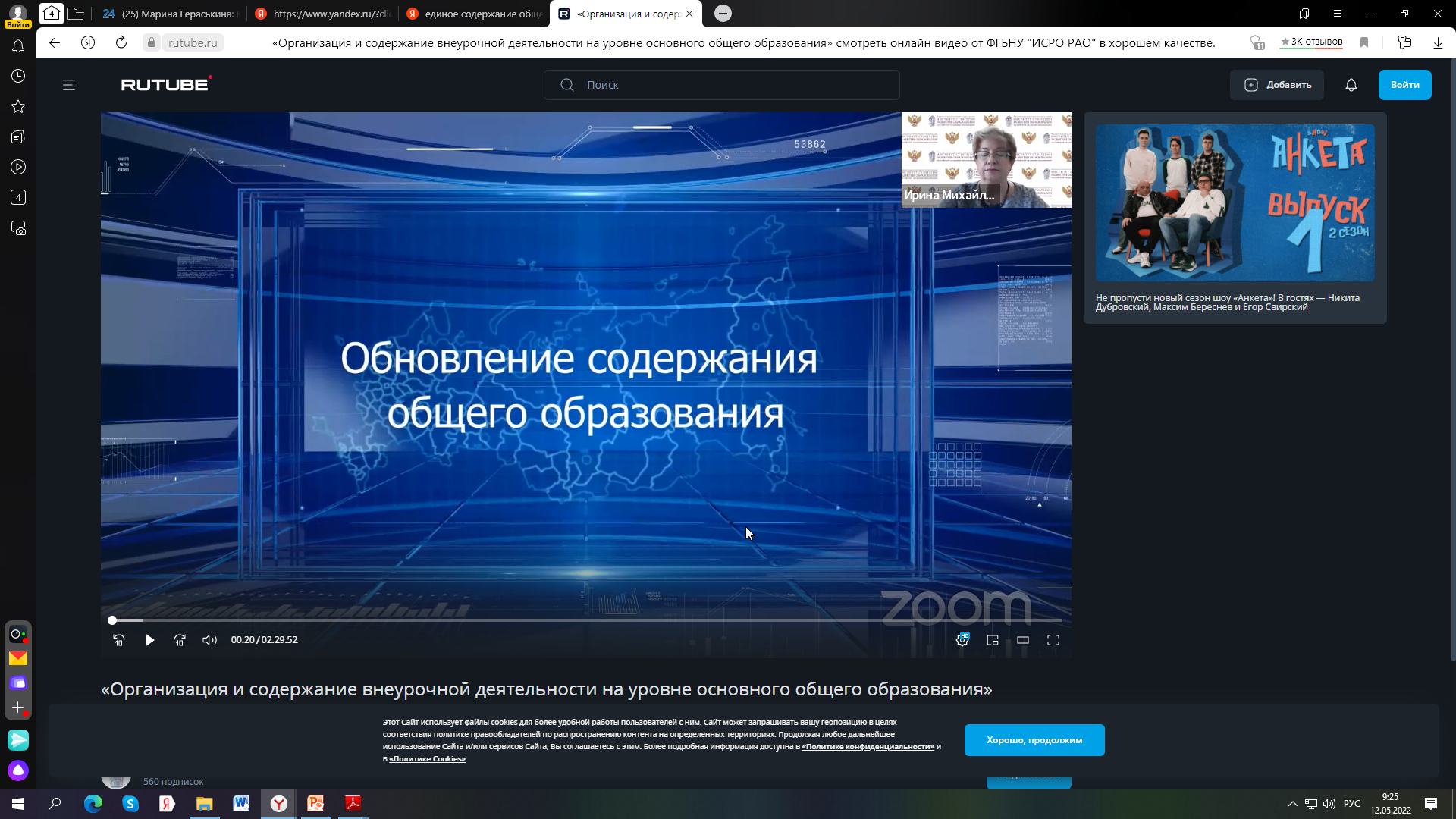 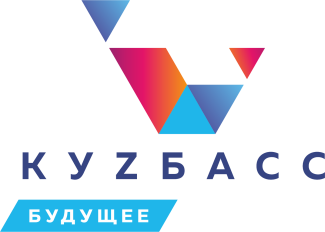 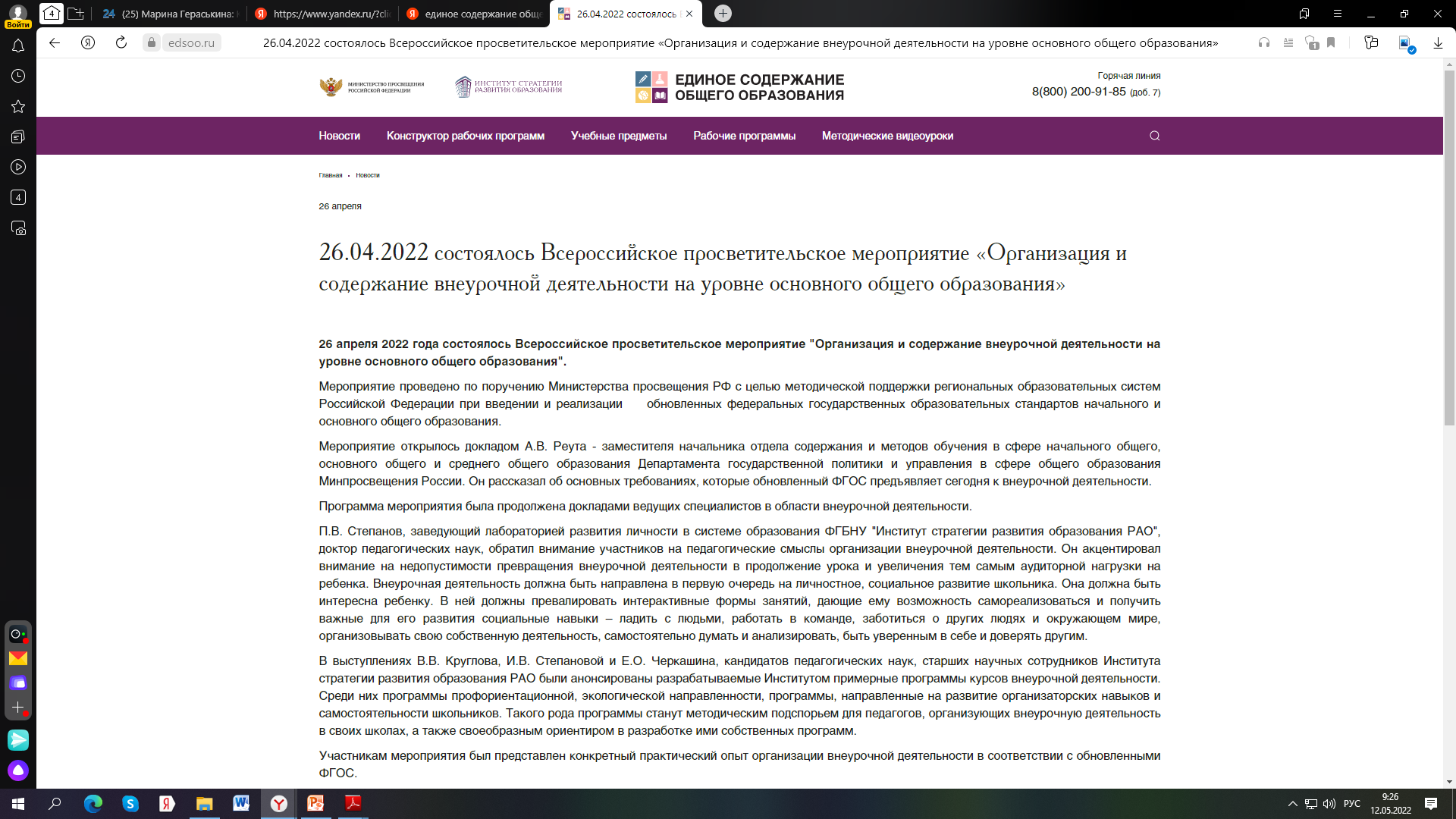 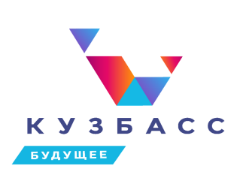 СОЗДАНИЕ УСЛОВИЙ ДЛЯ ФОРМИРОВАНИЯ ФУНКЦИОНАЛЬНОЙ ГРАМОТНОСТИ
определения ФГ : ФГОС НОО п.34.2
                               ФГОС ООО п.35.2
Педагогические работники
повышение профессиональных компетенций

включение в рабочие программы материалов                        с целью формирования и оценки уровня ФГ
Учащиеся
мотивационные мероприятия

формирование ФГ в урочной, внеурочной деятельности,                     в системе дополнительного образования
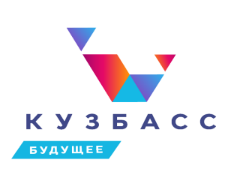 Циклограмма федеральных семинаров по функциональной грамотности
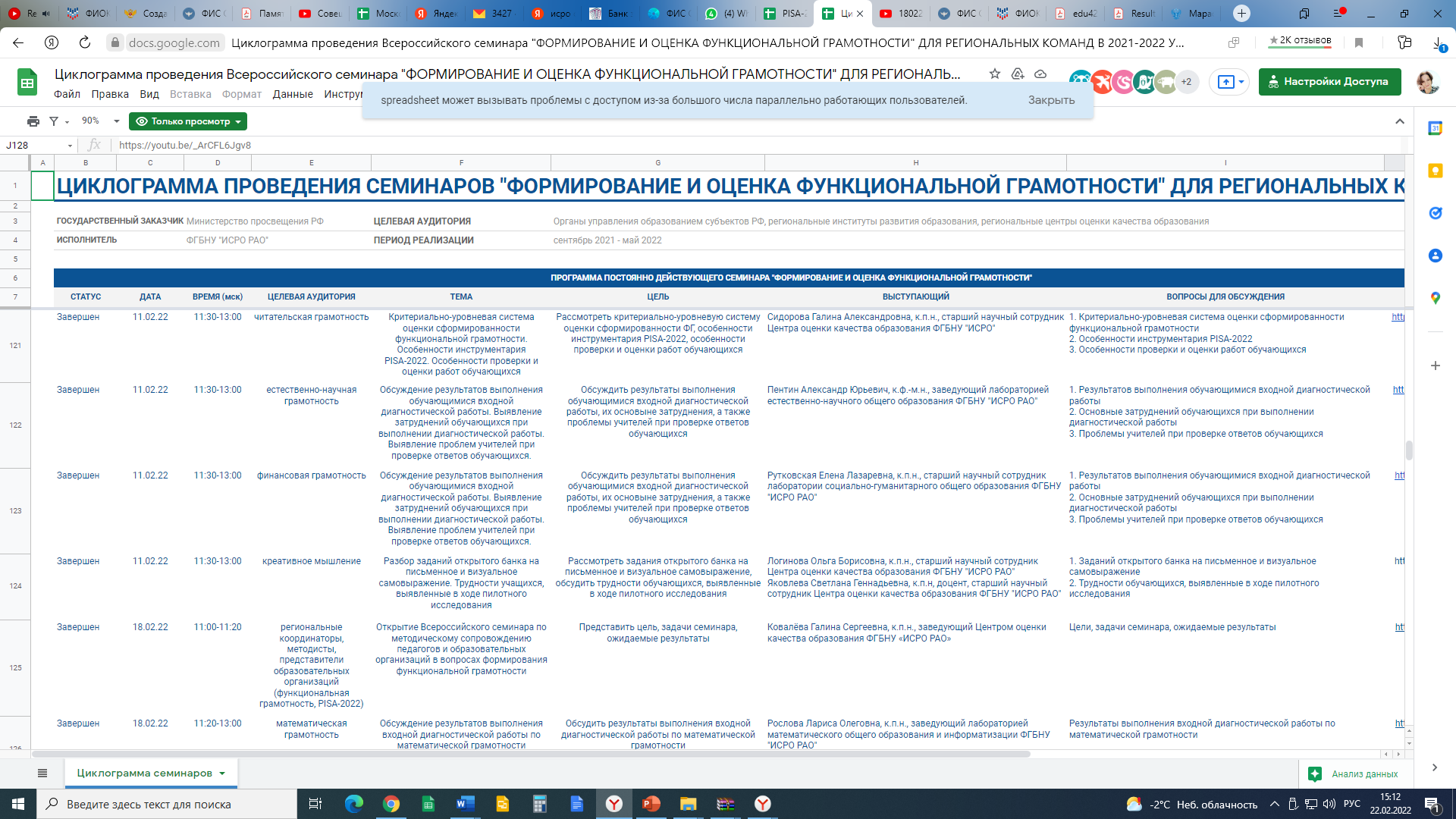 https://docs.google.com/spreadsheets/d/1aB2uwb214JGc9y3jaAZM8YcKPRNJ1FWgsgVTgx-zyUs/edit#gid=1161341563
8